Top Ten Pearls & Pitfalls of Fellowship Program Directorshipor, Things We Wish We’d Known Before We Started!
Ann LaCasce, MD
Dana-Farber Cancer Institute

Alison Loren, MD, MS
University of Pennsylvania

Alice Ma, MD
University of North Carolina, Chapel Hill
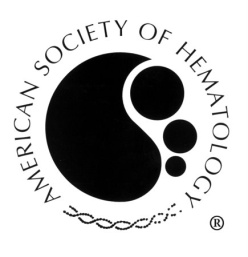 American Society of Hematology55th ASH Annual MeetingDisclosure Statement
Ann LaCasce, MD, MSc
Nothing to Disclose

Discussion of off-label drug use: Not applicable
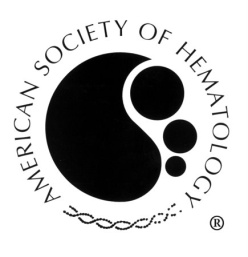 American Society of Hematology55th ASH Annual MeetingDisclosure Statement
Alison Loren, MD, MS
Nothing to disclose

Discussion of off-label drug use: Not applicable
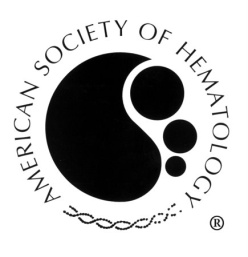 American Society of Hematology55th ASH Annual MeetingDisclosure Statement
Alice Ma, MD
Nothing to disclose

Discussion of off-label drug use: Not applicable
#1: The Email Trail
Save all emails relating to trainees, changes to the program, support, salary, grants – anything having to do with time or money.

Copy your program coordinator – s/he is paid to be more organized than you!
#2: Face-to-Face Meetings are Key
In-person conversations between real live people are best when dealing with sensitive or thorny issues. 

Avoid snarky text messages, emails that can be misconstrued – anything you would not want on a billboard should not be put into writing.
#3: Being ACGME-Ready
It is OK to have a didactic session explaining what the resident survey questions mean—and what the answers should be. 
Ditto the faculty survey.

It’s not cheating—it’s explaining. Trust us – no one else knows what Practice-Based Learning is!
#4: The DIO
Know your DIO (Designated Institutional Official). This is the liaison between your health system’s training programs and the ACGME.

S/he is your friend, advocate, and advisor. Use the GME office for guidance when issues arise.
#5: Your Division Chief
You should also know and trust your Division Chief. Hide nothing from your Chief. Leverage his/her power to help you effect change, particularly changes involving faculty. 

You are the fellowship program director, not the faculty program director!
#6: Your Coordinator
An experienced (and/or intelligent, quick-learning, flexible, cheerful, patient) coordinator is key. 

Provide resources: ACGME offers educational conferences (and awards) for coordinators. S/he can also obtain guidance from the Internal Medicine coordinator.
#7: Conflict Resolution
There are 3 sides to every story.  Talk to EVERYONE before drawing conclusions.

When behavior is truly bizarre or awful, be concerned first: Are there problems at home? With family? Substance abuse? Psychiatric issues?
#8: Your Colleagues
Attend ASH/ASCO program director retreats and workshops.  

Colleagues are a great source of information and ideas. You can also ask fellow program directors at your institution for solutions and advice.
#9: Your Fellows
Meet with fellows regularly for feedback about the program and be open to change. 

Individual as well as group meetings can be enlightening for you and cathartic for them.
#10: Your Boundaries
It’s OK to say, “No.”

This applies to everyone who asks you for something (ie, not just fellows!). They expect you to set limits and may grumble but will respect you for it.